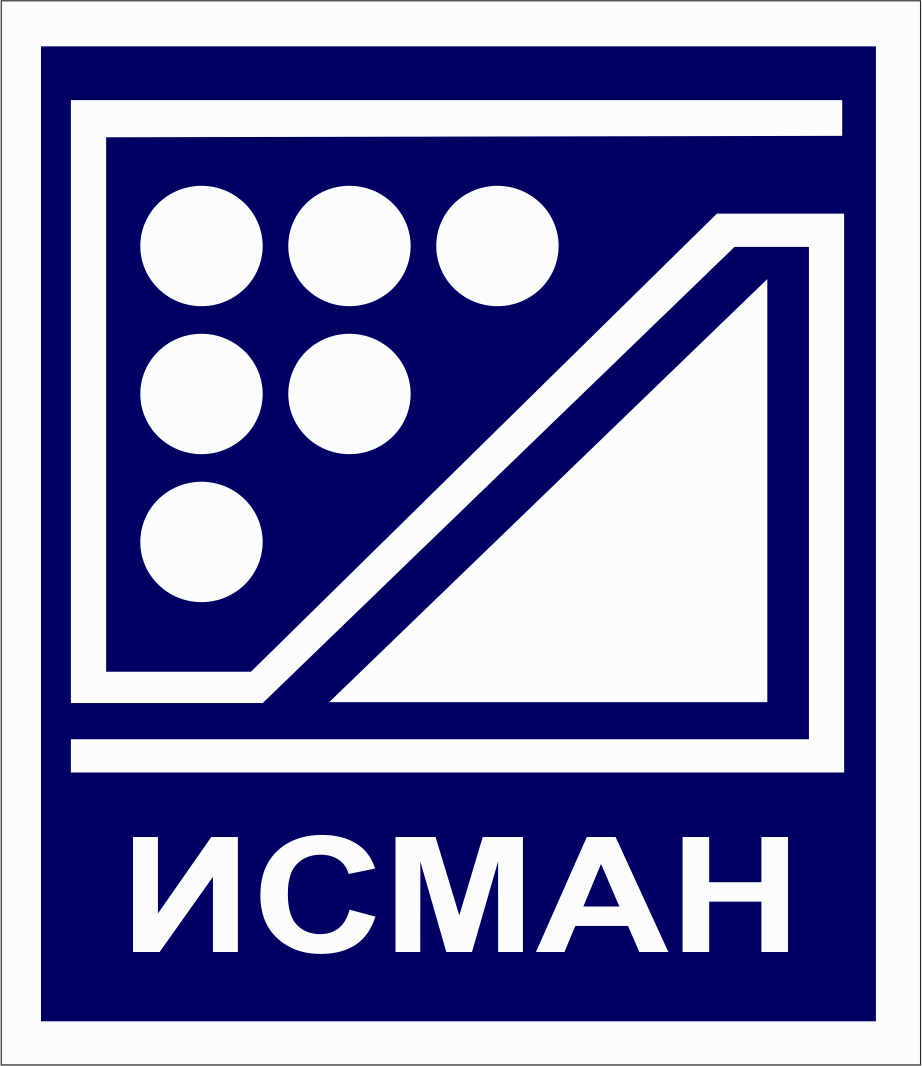 Исследование особенностей микроструктуры границы СОЕДИНЕНИЯ АМГ6–08Х18Н10Т с промежуточным слоем из ВТ1-0
НИЁЗБЕКОВ Н. Н., САЙКОВ И. В., МАЛАХОВ А. Ю., ДЕНИСОВ И. В.
Институт структурной макрокинетики и проблем материаловедения им. А.Г. Мержанова Российской академии наук, г. Черноголовка, РФ
Эл почта: nemat199595@mail.ru
Введение
Результаты и обсуждения
	На рисунке 2 представлена микроструктура границы соединения АМг6–ВТ1-0–08Х18Н10Т. Граница соединения между ВТ1-0 и 08Х18Н10Т имеет волновую форму с амплитудой 24,1 мкм и длиной 225 мкм на начальном участке. На конечном участке амплитуда и длина волны составили 27,7 мкм и 300 мкм соответственно. Как видно по мере удаления от начала точки инициирования параметры волн возрастают. Граница соединения между АМг6 и ВТ1-0 имеет прямолинейный профиль. На границе  АМг6–ВТ1-0 были обнаружены оплавленные зоны с микротвердостью 286–330 HV. Средняя толщина оплава составила 23,3 мкм. ЭДС анализ показал, что эти зоны в основном состоят из алюминия (75-80 %), а титан присутствует в виде раздробленных частиц. Содержание титана в оплавленных зонах не превышает 22 атомных процентов.
Биметаллические материалы, состоящие из алюминиево-магниевого сплава АМг6 и стали широко применяются при производстве различных биметаллических переходников (БП) для палубных надстроек в судостроении, криогенного оборудования, токоподводов в электролизерах и др. [1,2]. Благодаря сочетанию высокой коррозионной стойкости, удельной прочности, жёсткости и низкого удельного веса, использование БП позволяет снижать вес конструкции. Основной проблемой при производстве и эксплуатации БП является образование хрупких интерметаллических фаз на границе соединения в процессе сварки. Это может привести к снижению механических свойства переходника. Таким образом, получение БП с прочным сцеплением слоев при минимальном количестве интерметаллических фаз на границе соединения является актуальной задачей современного материаловедения.
Целью работы было исследование влияние промежуточного слоя из титана ВТ1-0 на микроструктуру и свойства границы соединения, полученного сваркой взрывом (СВ) биметаллического материала АМг6 – 08Х18Н10Т и определить эффективность использования промежуточного слоя из титана в качестве барьера для диффузии алюминия в стальной слой
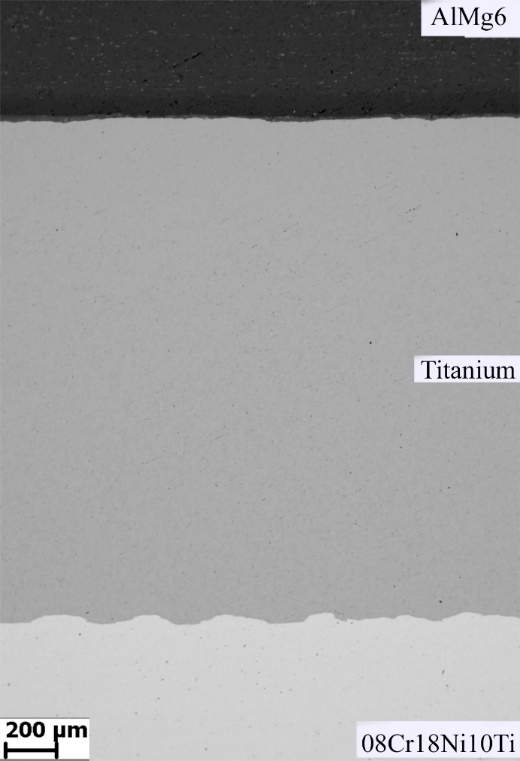 Рисунок 2. Микроструктура границы соединения
Результаты механических испытаний на отрыв  после сварки взрывом и приведены на рисунке 3.
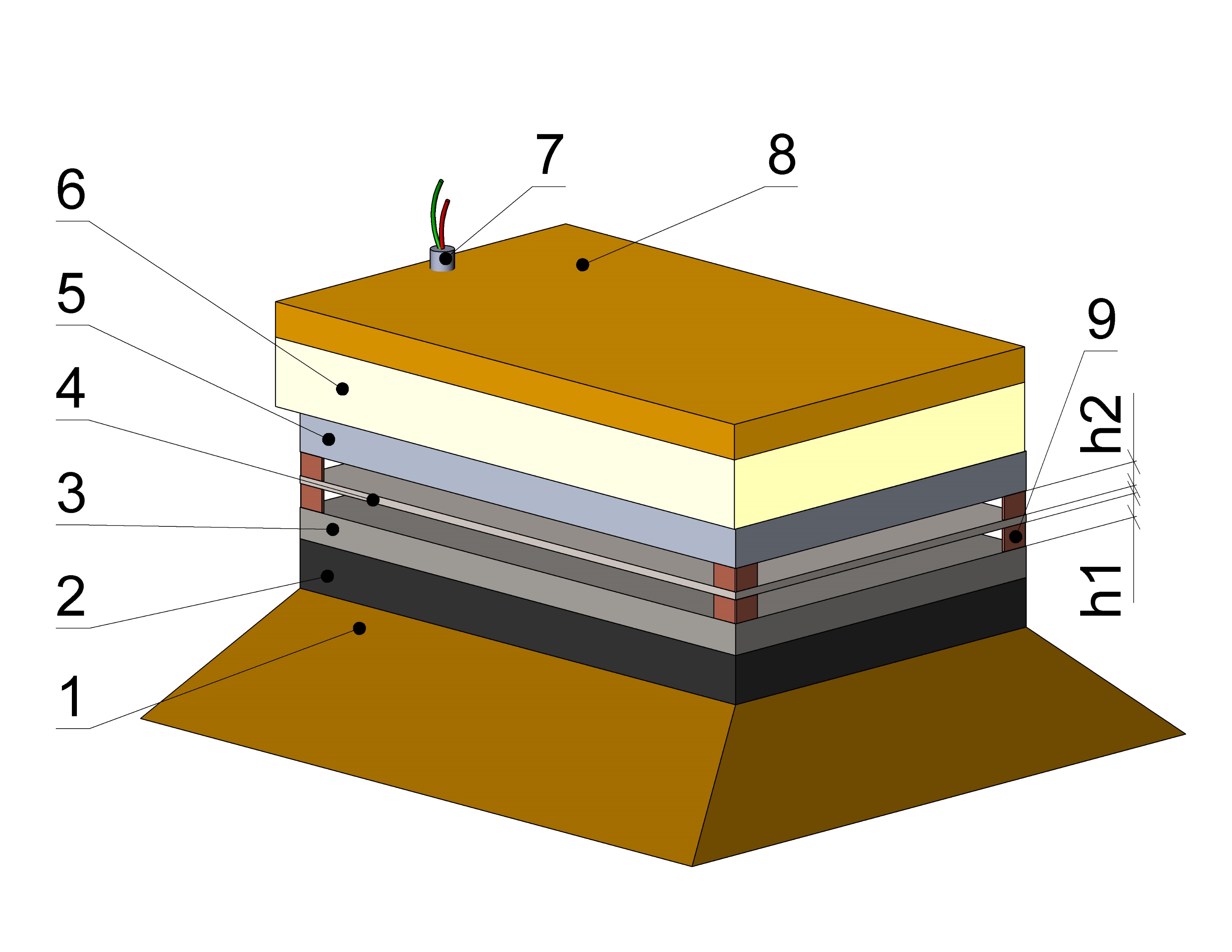 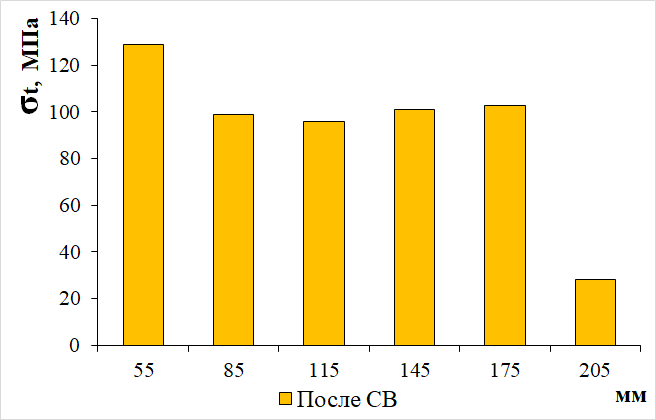 Материалы и методика исследовании
Для эксперимента по СВ были использованы: алюминиево-магниевый сплав АМг6 (10×200×300 мм), титан ВТ1-0 (2×200×300 мм) и коррозионностойкая сталь 08Х18Н10Т (5×200×250 мм). Схема проведения эксперимента представлена на рисунке 1.
Рисунок 3.  Диаграмма распределения прочности на отрыв по длине биметаллического листа 
	Средняя прочность на отрыв биметаллического листа после СВ составила 105 МПа, а максимальная прочность 129 МПа соответственно. Все образцы имели хрупкий вид разрушения.
Выводы
	На оснований исследований установлено, что рассчитанные режимы (скорость детонации взрывчатого вещества, скорость метания пластины, безразмерный параметр r и зазор между пластинами) сварки взрывом позволили получить бездефектное соединение между АМг6 и 08Х18Н10Т через промежуточный слой из ВТ1-0. Установлено, что использование прослойки из ВТ1-0 препятствует образованию хрупких интерметаллических фаз типа FenAlm.
Список литературы 
1.	Korolev, M. & Kuzmin, E. & Kuzmin, Sergey & Lysak, V. (2021). Influence of high-velocity impact parameters on the structure and properties of the Vt1-0 + AMg5 joint. Izvestia Volgograd state technical university. 28-33. 10.35211/1990-5297-2021-4-251-28-33.
2. Carvalho G.H.S.F.L., Galvãoa I., Mendes R., Leala R.M., Loureiroa A. Explosive welding of aluminium to stainless steel. Journal of Materials Processing Tech. 262 (2018) 340–349.
Рисунок 1. Схема эксперимента: 1 – песчаная опора; 2 – подкладная стальная пластина;  3 – основная пластина; 4 – промежуточный слой; 5 –метаемая пластина; 6 – взрывчатое вещество; 7 – забойка из песка; 8 – детонатор; 9 – опорные элементы; h1 – зазор между основной пластиной и промежуточным слоем; h2 – зазор между метаемой пластиной и промежуточным слоем